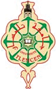 Université AbouBekr BELKAID
Faculté de médecine
Le handicap, la douleur ,la souffrance et la mort
Pr A. Rahoui
Maitre de conférences « A » Psychiatrie
Objectifs du cours:
A la fin de ce cours vous devriez être capable de:

1-Definir le handicap
2-Définir la douleur
3-Decrire les différentes composantes de la douleur
4-Decrire les manifestations de la douleur 
 5-Définir  la souffrance 
6-Decrire les réactions du patient face a la mort
Handicap:
Constitue un Handicap, toute limitation d'activité 

ou restriction de participation à la vie en société 

subie dans son environnement par une personne 

en raison d’une altération substantielle

durable ou définitive d’une ou plusieurs fonctions

physiques sensorielles, mentales, cognitives ou psychiques, d'un polyhandicap ou d'un trouble de santé invalidant.
Handicap:
Le handicap est fonction des rapports des personnes handicapées avec leur environnement.

 Il surgit lorsque ces personnes rencontrent des obstacles culturels, matériels ou sociaux qui sont à la portée de leurs concitoyens. 

Le handicap réside donc dans la perte ou la limitation des possibilités de participer, sur un pied d'égalité avec les autres individus, à la vie de la communauté
La douleur:
Hippocrate de Cos ( -460 -370)
 « La douleur est le chien de garde de notre santé qui aboie pour alerter l’organisme »
Galien 131 -201
« La douleur est un signe pour le diagnostic » 
« … sensation qui relève du toucher »(atteinte du tact)
Avicenne 980 -1038 
 Douleur est définie comme une « modification des humeurs »
 Rôle de symptôme qui permet le diagnostic et renseigne sur l’évolution de la maladie
La douleur:
19 ème siècle
1er pas de l’anesthésie: N2O, éther, chloroforme (dentaire)
1803:Morphine isolée de l’opium 
1847:légalisation pour actes médicaux 
1860:effet anesthésiant de la cocaïne
En France: 
1970: consultation douleur
La douleur:
Selon l’OMS:

La douleur est une expérience sensorielle et émotionnelle désagréable associée à une lésion réelle ou potentielle ou décrite en termes d’une telle lésion.
La douleur:
« Si c’est au plan physique que l’on ressent la douleur, c’est le psychisme qui la supporte ».
                                                   François BOUREAU

La douleur possède donc deux dimensions intimement liées : psychologique et somatique.
Les différentes composantes de la douleur
Aspect sensori-discriminatif : décodage de la qualité (brûlure, piqûre…), intensité, durée, localisation
Aspect affectif ou émotionnel : tonalité désagréable, pénible, peu supportable...
Aspect cognitif et comportemental : réactions de défense, anticipation, interprétation 
Mémorisation
Les manifestations de la douleur :
Manifestations verbales: Cris, gémissements, plaintes, agressivité irritabilité 

Répercussions psychologiques: 
Anxiété 
Dépression 
Troubles de l’appétit et du sommeil
Psychopathologie de la douleur
La souffrance  :
La douleur  conduit rapidement à la souffrance

Une expérience plus radicale encore, celle de la perte de la parole. 

Elle est le plus fortement ressentie par des individus blessés, traumatisés, enfermés dans leur mutisme, à la suite d’une violence physique, psychologique ou morale, et qui ne trouvent plus les mots 

La maladie grave conduit également parfois à cette expérience de l’indicible, à ce sentiment qu’il est très difficile de se faire entendre, que la parole est impossible.
La souffrance:
Maladies incurables , maladies dégénératives et lourds handicaps mettent à l’épreuve la parole

Ils demandent à être racontés, mais laissent sans voix.

Expériences du corps, là encore, et indissociablement, expériences du langage.
La souffrance:
La souffrance est ce besoin pressant de raconter le bouleversement vécu, et le sentiment que la parole est vaine, qu’il n’y a pas de  mots pour le dire de façon adéquate et être compris.
La Souffrance  :
c’est à la fois 
la nécessité 
et la difficulté ressenties 
de faire le récit
de donner un sens à un flot d’émotions et de sensations
pour les comprendre et ne plus simplement les subir 
un récit que l’incompréhension, la honte ou la peur empêchent d’exprimer
La  mort:
Se préparer à mourir signifie souvent faire le bilan de sa vie?

régler les conflits avec son entourage familial et amical?

 se sentir en paix face au caractère inéluctable de la mort prochaine ?
La  mort:
Les aspects spirituels ou religieux revêtent une grande importance pour de nombreux malades en phase terminale et pour leur famille. 
Des représentants de divers cultes religieux interviennent auprès des équipes soignantes de certaines structures hospitalières ou de médecine palliative
les personnels soignants peuvent aider le malade et la famille à trouver un soutien spirituel adapté
 s’ils ne sont pas eux-mêmes en relation avec une personne capable de leur apporter le soutien spirituel dont ils pourraient avoir besoin.
L’homme en étant malade
Réactions du malade face à la  maladie
Atteinte narcissique
Sentiment de culpabilité
Peur de l’abandon
Une prise de conscience des bénéfices secondaires
Mise en place des mécanismes de défense

Réaction de la famille

Réaction sociale
Le patient devant la mort
Cinq stades:   E.Kubler

Dénégation et isolation
Colère
Marchandage
Dépression
Acceptation de la mort
Enfin….
Respecter les défenses et les limites du patient
Ne pas exposer les faits de manière brutale
Mise en valeur des éléments « positifs »
Appel à la participation du patient 
Importance de la communication non verbale : proximité, regard, geste

«L’espoir ne doit pas mourir avant le patient »
Références
Conradi Severine,Douleur et psychisme : aspect psychologique de la douleur CHU Nantes Publié parEléonore Lecompte
EVALUATION ET PRISE EN CHARGE DE LA DOULEUR Publié parCyril Lacroix
Approches de la douleur Drouin Laurence I.A.D.E. St ROCH Mars 2013
Psychologie de la douleur Pr ALOUANI 2019
Place et intérêt de la psychologie dans le traitement de la douleur chronique R. BARAKA  ‐‐ B. Griene Consultation Douleur Centre Pierre et Marie Curie Alger
Physiologie de la douleur Frédéric GUIRIMAND Centre d ’Evaluation et de Traitement de la Douleur Equipe mobile de soins palliatifs Service d'Anesthésie-réanimation chirurgicale Hôpital A. Paré, 92104 Boulogne
Elizabeth L. Cobbs , MD, George Washington University; Karen Blackstone , MD, George Washington University; Joanne Lynn , MD, MA, MS, Altarum Institute Revue/Révision complète oct. 2021 | Modifié nov. 2021
L’annonce d’une maladie grave Publié par Élodie Baril
Farid Kacha Psychiatrie et Psychologie médicale 2002
Merci pour votre attention